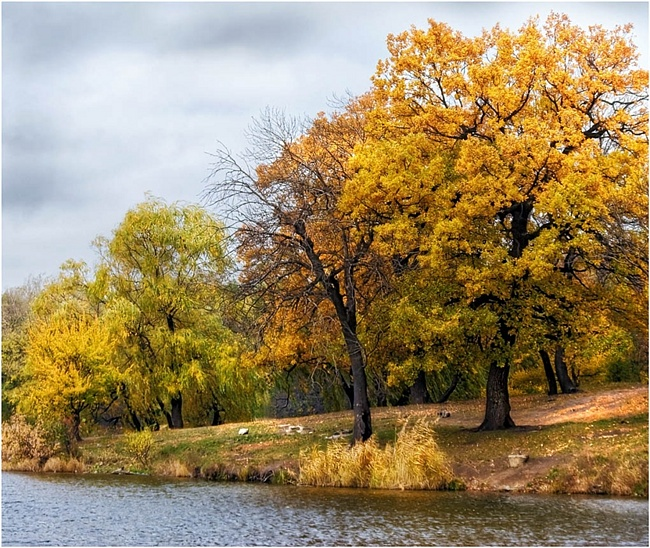 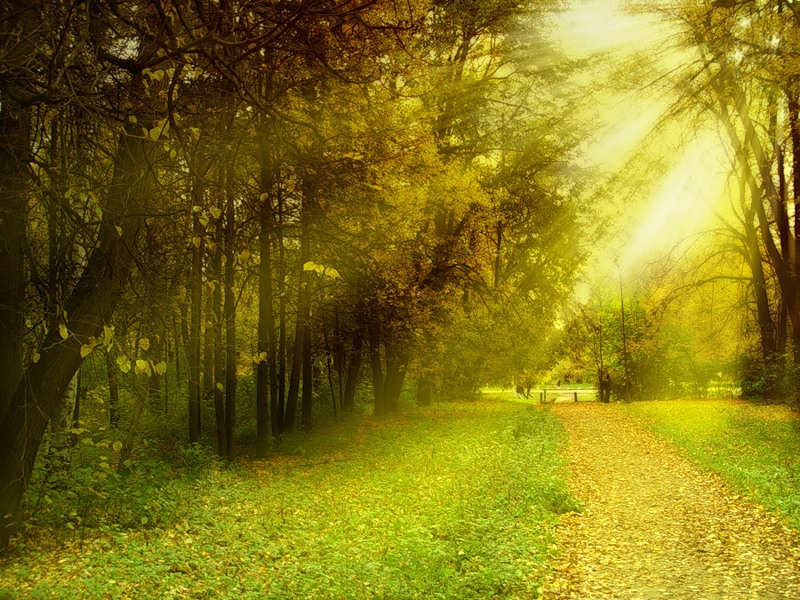 Левитан Исаак Ильич Золотая осень.